What Is a Half?
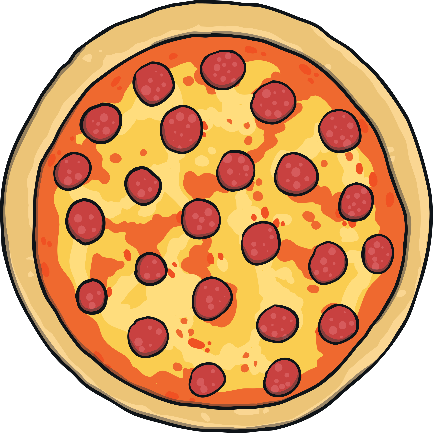 This is the whole pizza.
The pizza has been cut into two halves. 
Each piece is the same size.
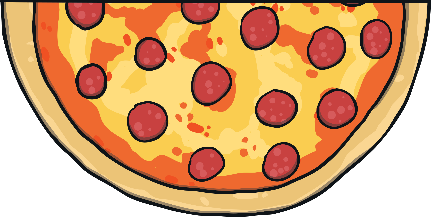 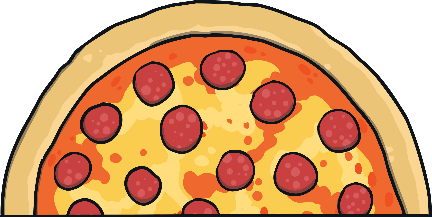 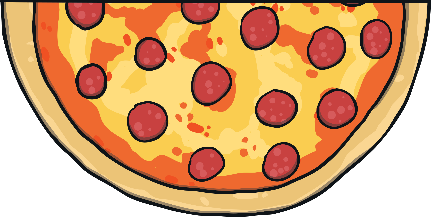 This is one half of the pizza.
What Is a Quarter?
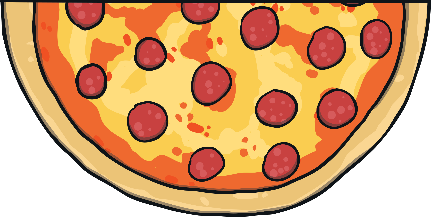 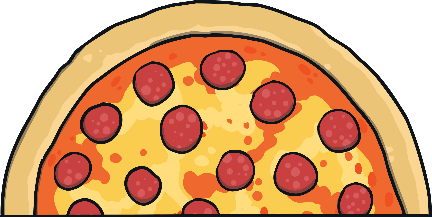 This is two halves of a pizza.
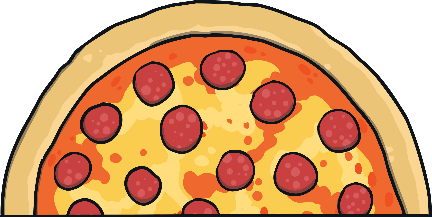 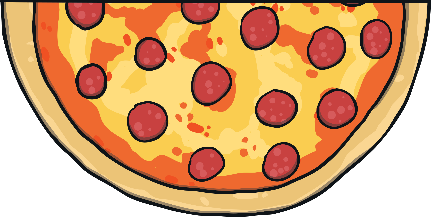 The two halves have been cut in half. The pizza has been cut into four quarters. Each piece is the same size.A quarter is one of four equal parts.
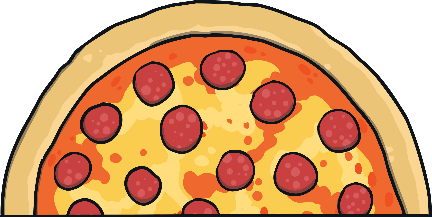 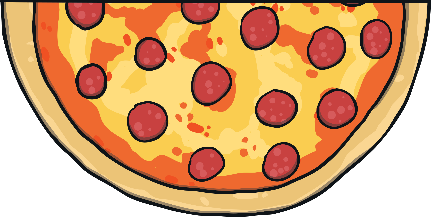 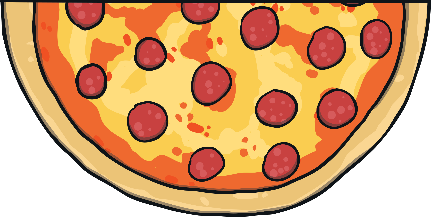 This is one quarter of the pizza.
Making A Quarter
Can you click on the knife again to cut the two halves into four quarters?
This is a whole pizza. 
Can you click on the knife to cut it into two halves?
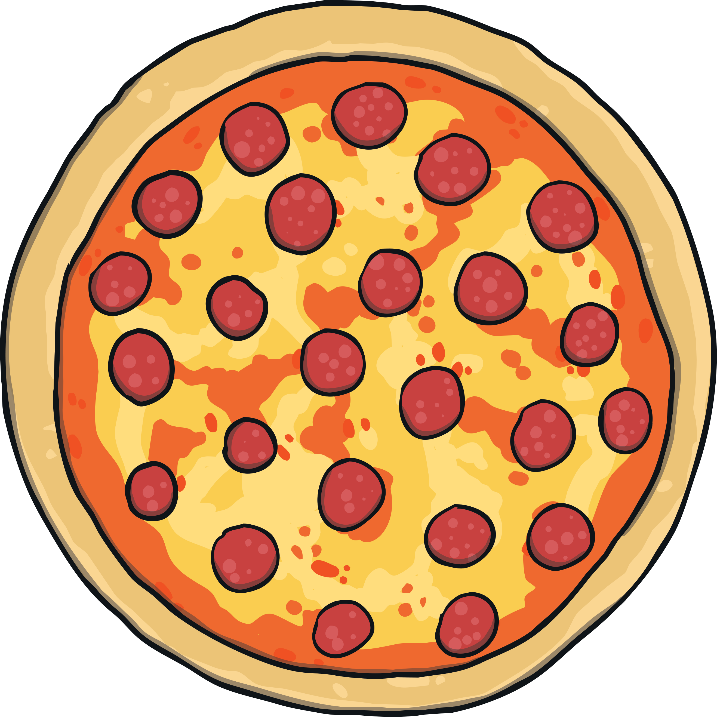 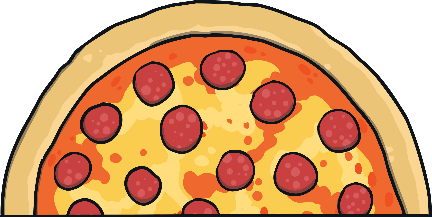 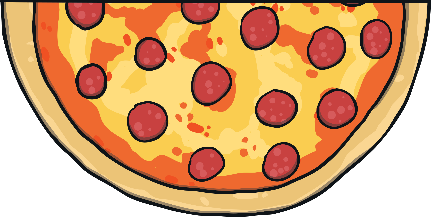 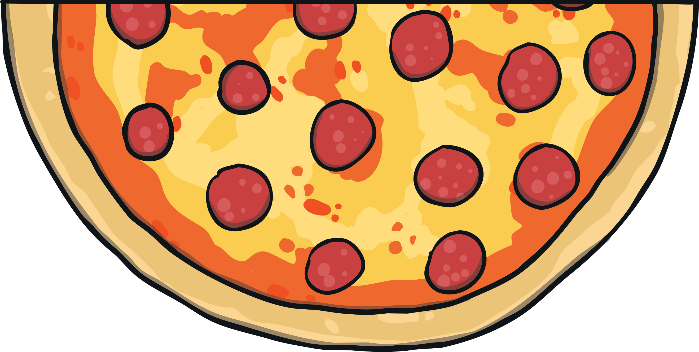 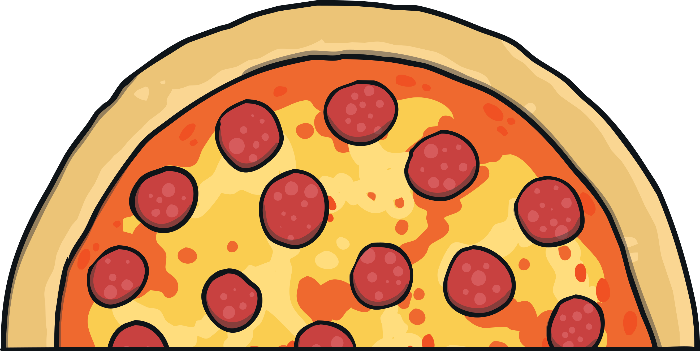 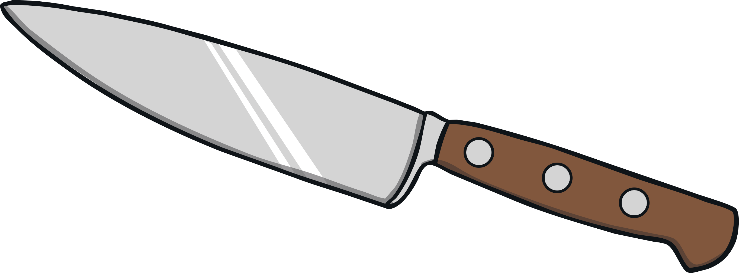 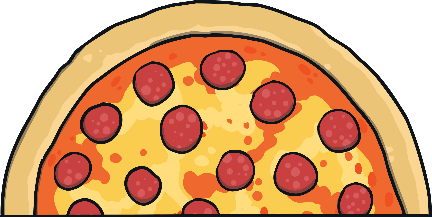 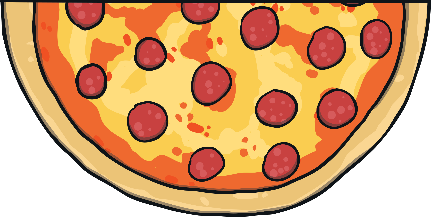 You have made two halves. Each piece is a half.
You have made four quarters. Each piece is a quarter.
Finding a Quarter
A quarter of this cake is missing. Can you find the quarter?
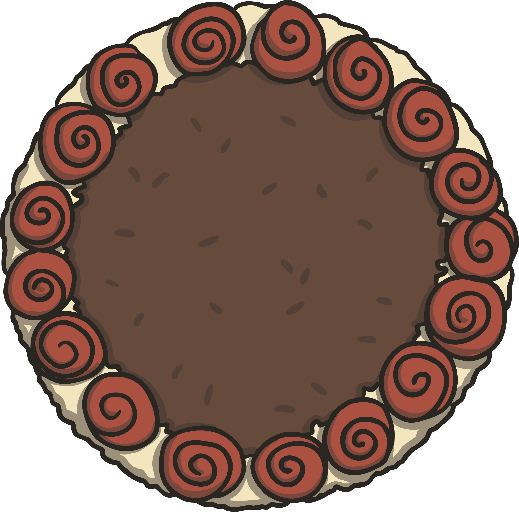 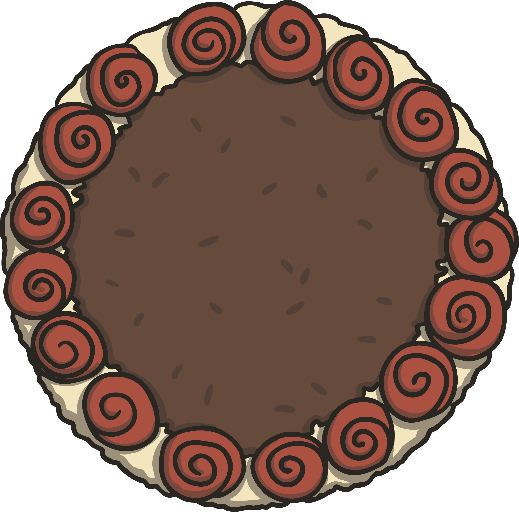 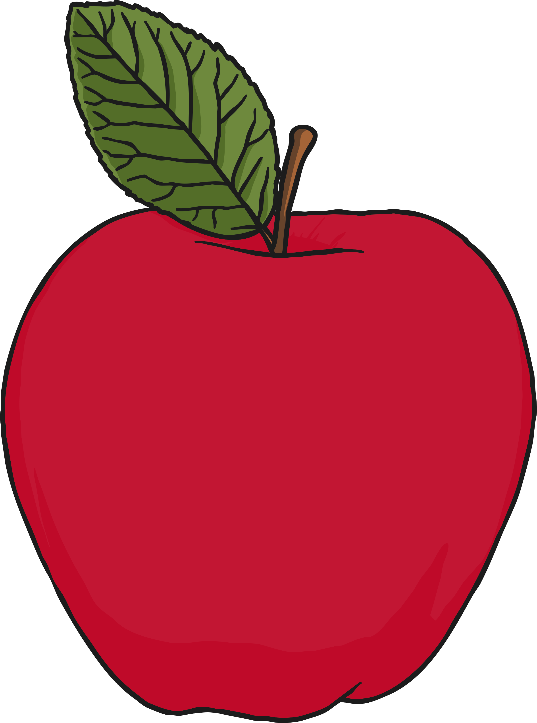 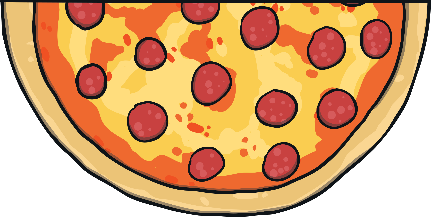 The four quarters make a whole.
Finding a Quarter
A quarter of this biscuit is missing. Can you find the quarter?
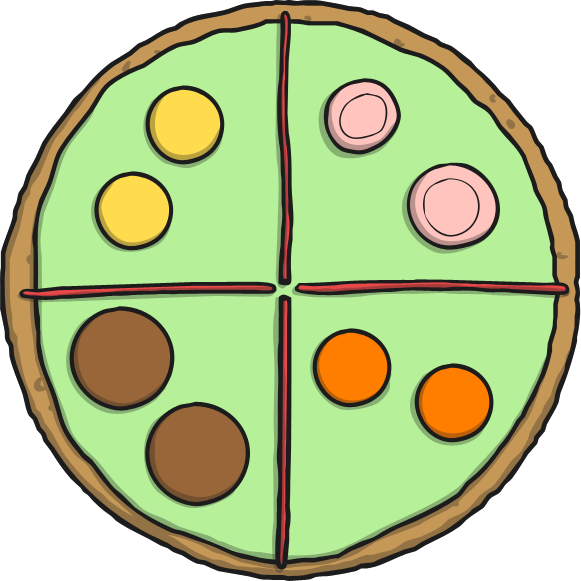 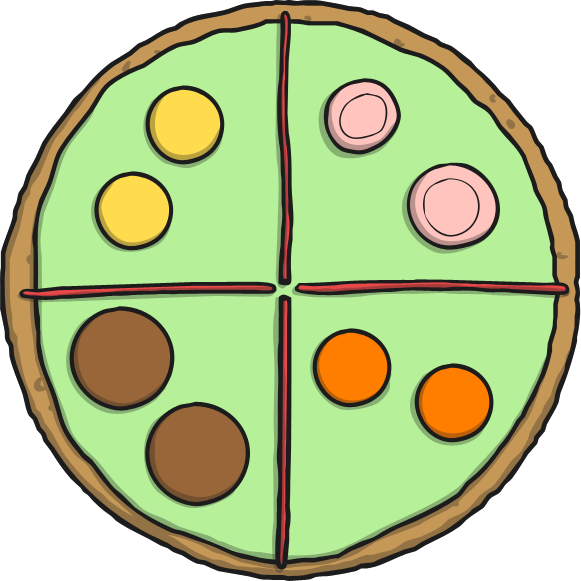 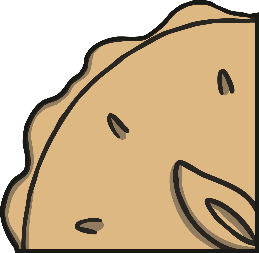 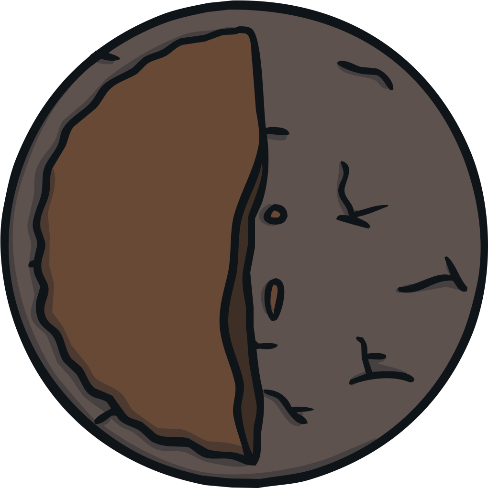 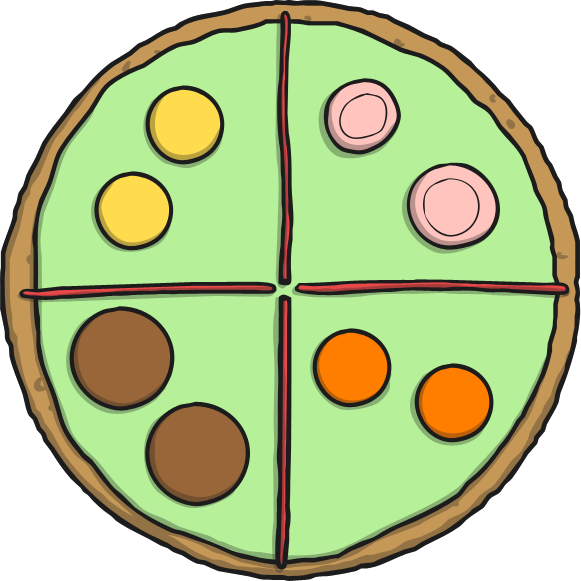 Each quarter is the same size.
Finding a Quarter
A quarter of this chocolate is missing. Can you find the quarter?
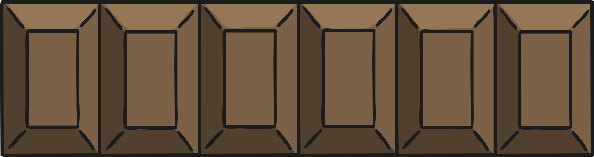 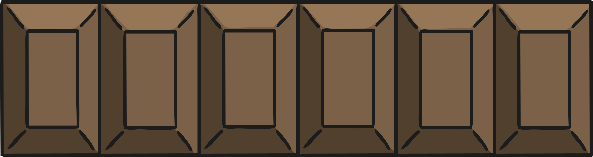 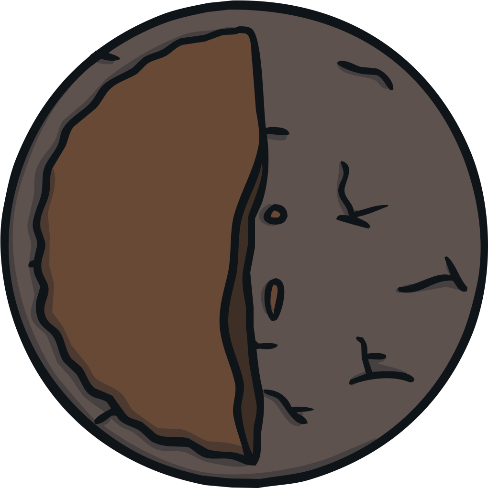 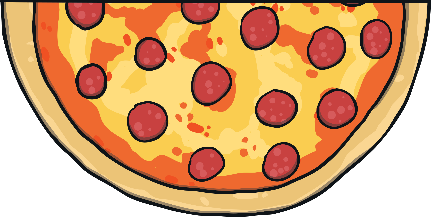 The four quarters of the chocolate are equal.
Finding a Quarter
A quarter of this pizza is missing. Can you find the quarter?
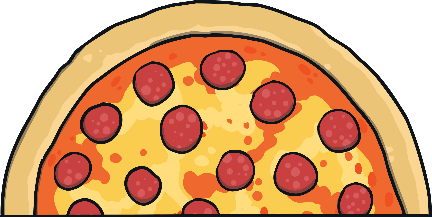 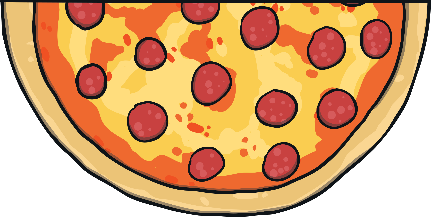 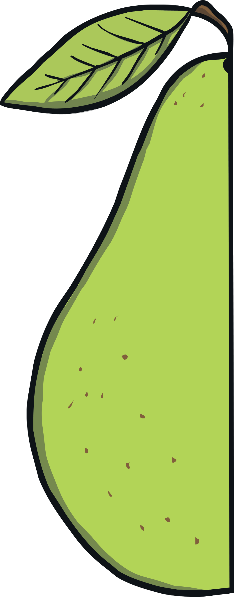 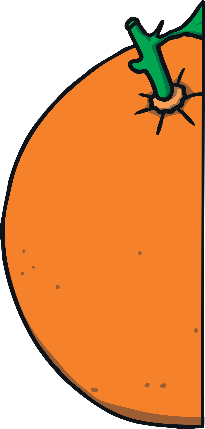 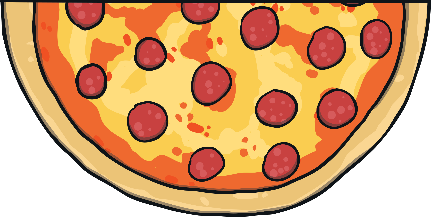 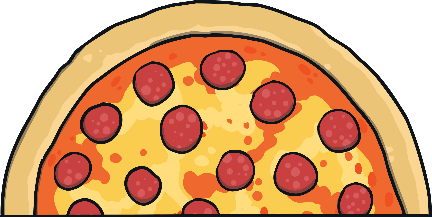 How many people can share the pizza when it is in quarters?
Finding a Quarter
A quarter of this pie is missing. Can you find the quarter?
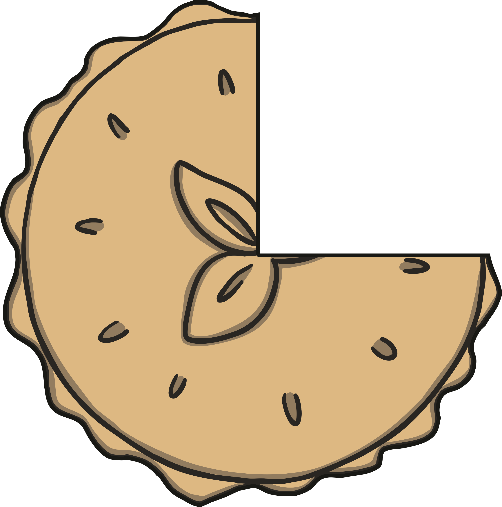 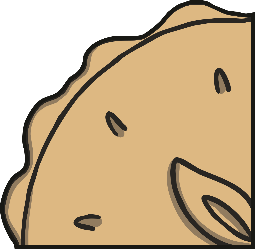 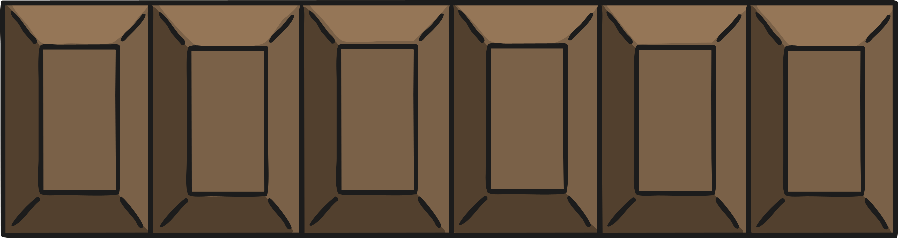 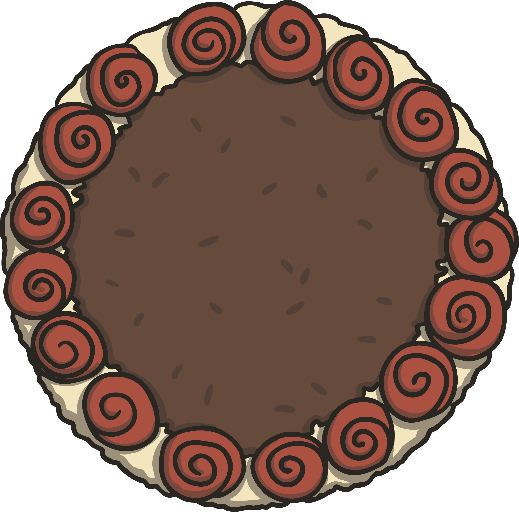 Together, this makes the whole pie.